সবাইকে শুভেচ্ছা
পাঠ পরিচিতি
       শ্রেণী  :  তৃতীয়
         বিষয় :  বাংলা  
        পাঠ    : পাখিদের কথা
        পাঠ্যাংশ : রোজ সকালে  পাখিদের  ….ফুটিয়ে দেয়  ।
শিক্ষক পরিচিতি
কামরুল হাসান আহমেদ
সহকারি শিক্ষক
শালগ্রাম সরকারি প্রাথমিক বিদ্যালয়
আদমদীঘি  ,বগুড়া
                          quamrulkumu@gmail.com
এসো ছবি দেখি
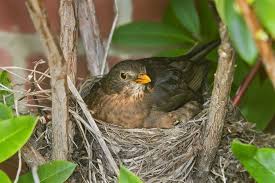 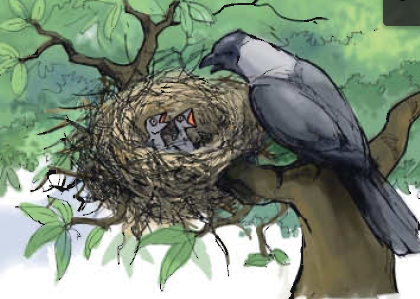 আশ্রয়ের জন্য পাখি গাছে বাসা তৈরি করে।
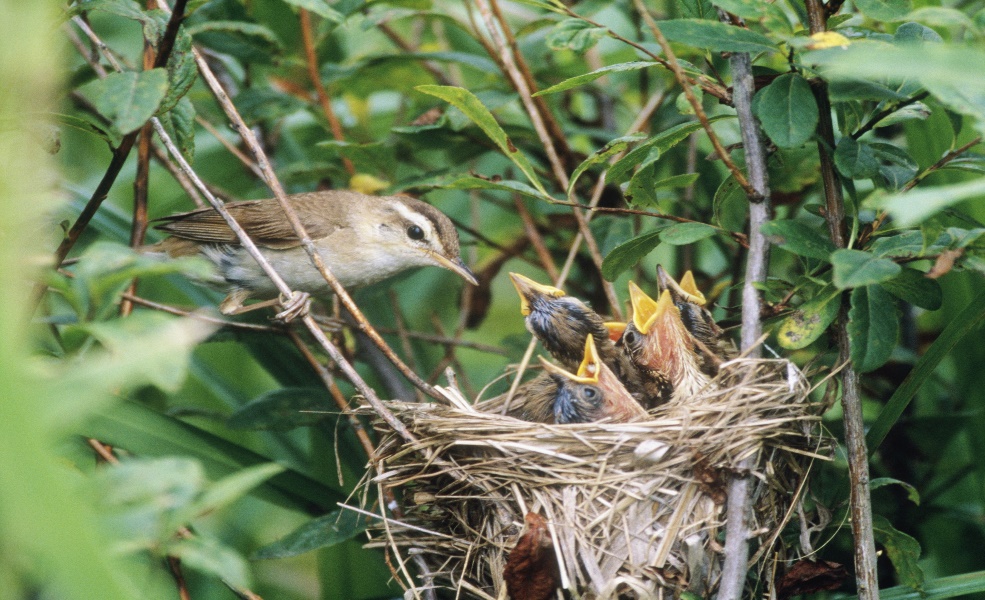 শিখনফল: 
৩ .৩. ১- পাখির বর্ণনা শুনে বুঝতে পারবে ।
১.  ৪ . ১- যুক্তব্যঞ্জন ভেঙে লিখতে পারবে ।
আমাদের আজকের পাঠ
পাখিদের কথা
এসো ছবি দেখি ও নাম বলি
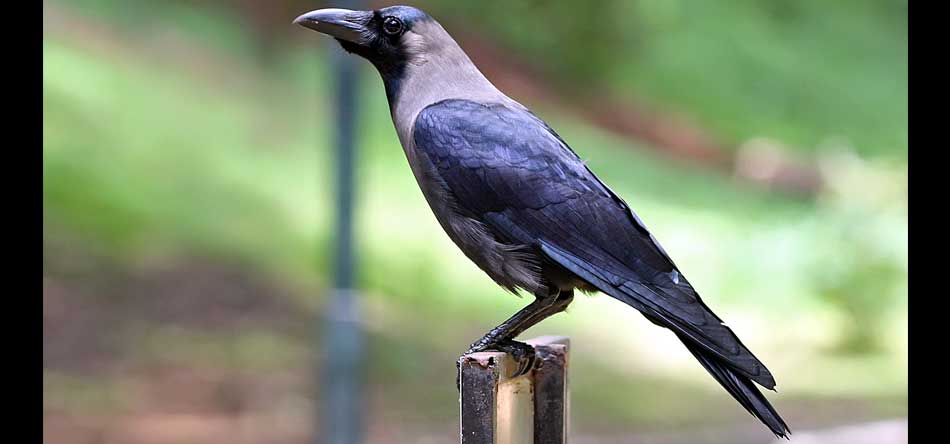 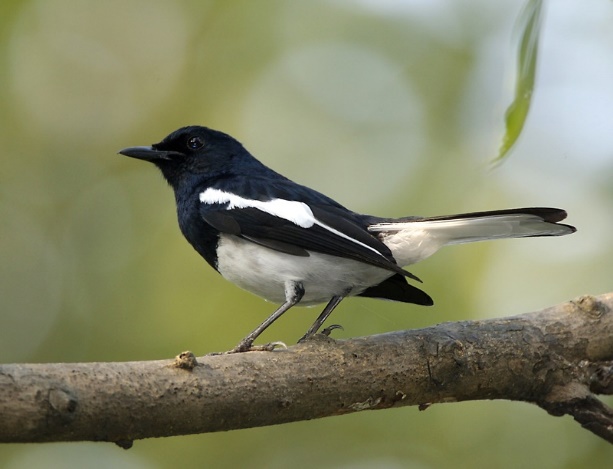 কাক
দোয়েল
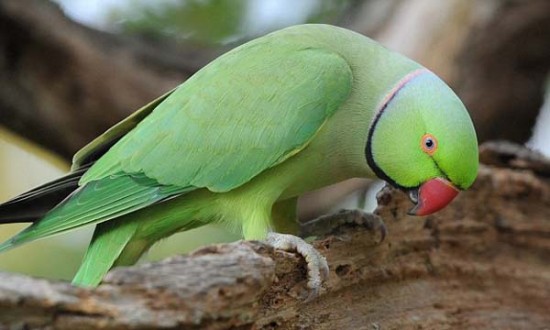 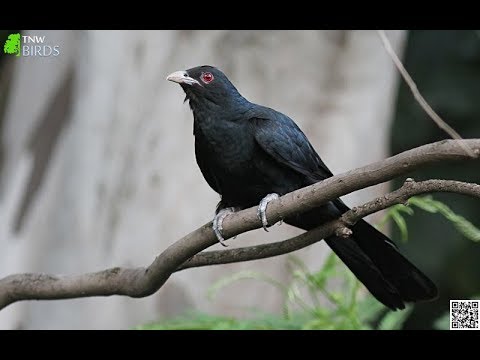 টিয়া
কোকিল
প্রিয় শিক্ষার্থীরা এসো আমরা পাঠ্যবইয়ের ৫২ নং পৃষ্টা  খুলি ও পড়ি।
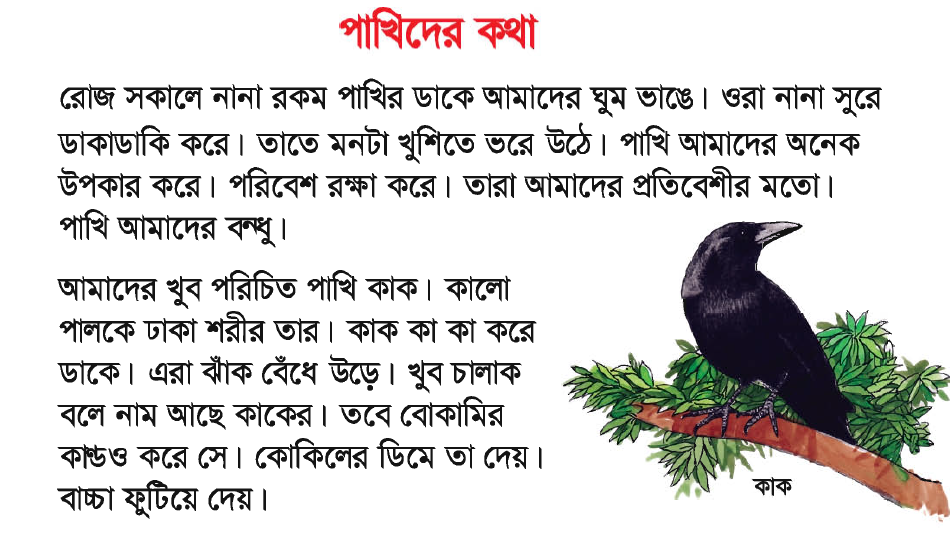 এসো আজকের পাঠ থেকে নতুন শব্দ খুজে বের করি ও অর্থ লিখি
শব্দ                      অর্থ                                         উপকার         =         কল্যাণ                 ঝাঁক            =         দল
এসো যুক্ত বর্ণ ভাঙতে ও ব্যবহার করতে শিখি
রক্ষা –   ক্ষ   ক  ষ    কক্ষ, শিক্ষক
বন্ধু –  ন্ধু    ন  ধ    বন্ধ, গন্ধ
কাণ্ড –ণ্ড     ন   ড   ঠান্ডা, প্রচণ্ড
ক   পাখি আমাদের অনেক ......করে ।

খ     আমাদের খুব ......পাখি কাক ।
পরিচিত    উপকার
দলীয় কাজ
*ময়না দলঃ  রক্ষা, বন্ধু ,কাণ্ড  শব্দগুলো ভেঙে নতুন শব্দ তৈরি করে বাক্যে প্রয়োগ করবে ।

*টিয়া দলঃ   রক্ষা, বন্ধ,  কাণ্ড শব্দগুলো ভেঙে দেখাও এবং পড় ।
পরিকল্পিত কাজ
প্রত্যেক শিক্ষার্থী নিজ পাঠ্যবই হতে ক্ষ, ন্ধ, ণ্ড এমন যুক্তব্যঞ্জন যুক্ত তিনটি করে শব্দ খাতায় লিখে আনবে ।
মূল্যায়ণ
আমরা আজ কী কী যুক্তবর্ণ ভেঙে নতুন শব্দ তৈরি করেছি ?
আমাদের খুব পরিচিত  পাখির নাম কী?
উত্তরঃ কাক
ধন্যবাদ